КУЛТУРА СТАНОВАЊА
Етика становања подразумијева да увијек будемо свјесни да стамбене објекте дијелимо са другим људима, да не бацамо отпатке гдје стигнемо, да не правимо буку, слушамо прегласно музику, итд.
К У Ћ Н И   Р Е Д  !!!
ИЗРАДА ПЛАНА СТАНА И ПРИЈЕДЛОГ ЗА ЊЕГОВО УРЕЂЕЊЕ
ПРОСТОРИЈЕ:
- Стамбена група ( дневна соба, трпезарија,             спаваћа соба, дјечија соба, радна соба, библиотека );
- Просторија за припрему хране ( кухиња и остава );
- Просторија за одржавање хигијене ( купатило, WC и просторија за прање, сушење и пеглање рубља );
- Помоћне просторије ( улази, ходници, дио тавана и подрум);
УРЕЂЕЊЕ ЕНТЕРИЈЕРА
Ентеријер означава унутрашњи простор неког објекта најчешће грађевине.
РАДНА СВЕСКА
… приједлог ентеријера собе страна 40. 
(технички цртеж или користи програм  SketchUP ).
https://www.sketchup.com
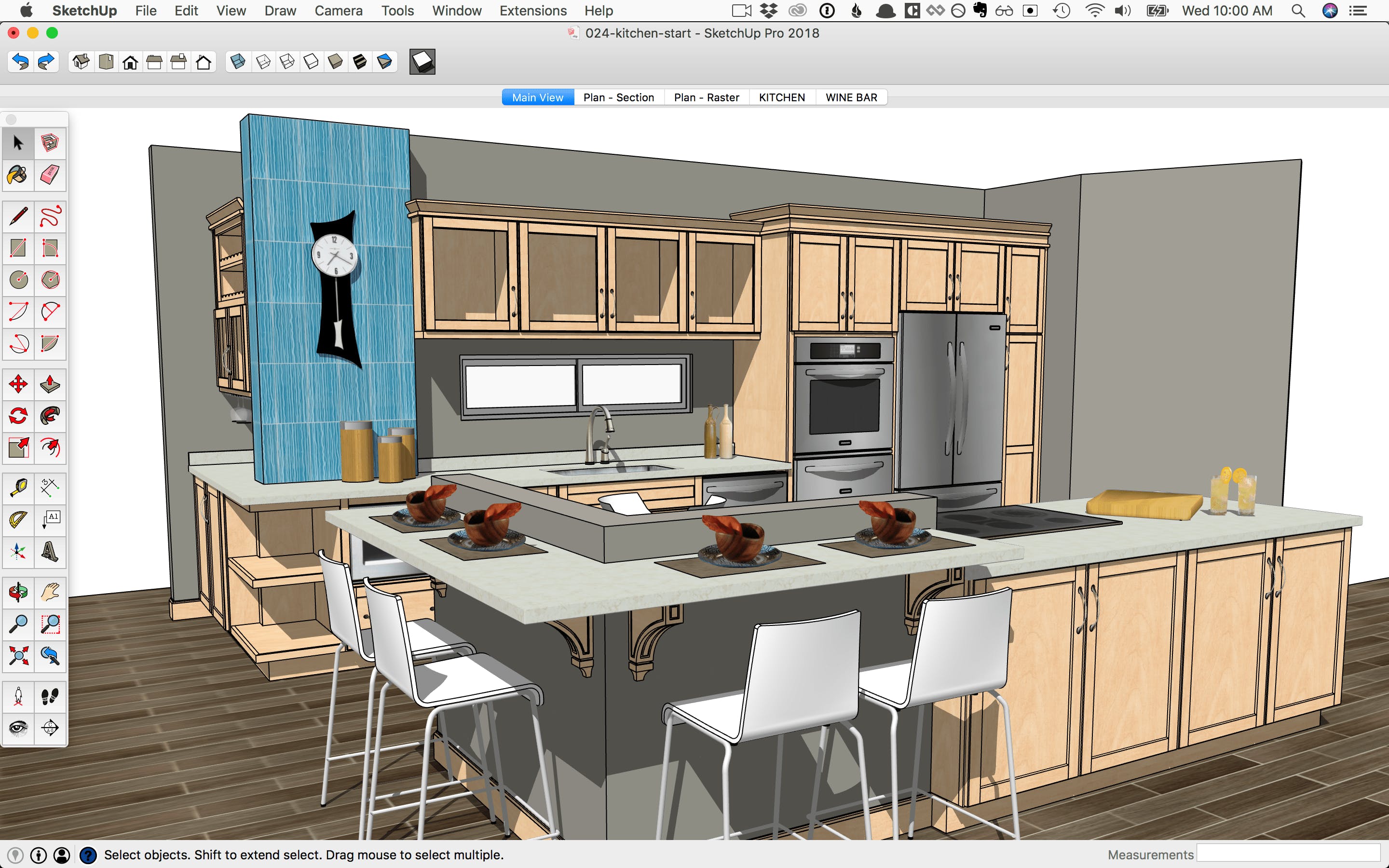